«Основи автоматизованого проектування в будівництві»
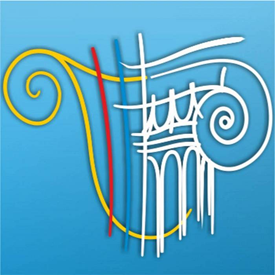 «Метод скінченних елементів»
План
1.Загальна відомості про метод скінченних елементів.
2. Історія розвитку методу скінченних елементів.
3. Реалізація методу скінченних елементів в сучасних програмних комплексах
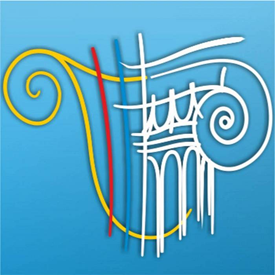 1.Загальні відомості про метод скінченних елементів.
Метод скінченних елементів (МСЕ) – це чисельний метод вирішення задач прикладної фізики. Ключова ідея методу при аналізі поведінки конструкцій полягає в наступному: суцільне середовище (конструкція в цілому) моделюється шляхом розбиття її на області (скінченні елементи), в кожній з яких поведінка середовища описується за допомогою окремого набору вибраних функцій, що представляють напруження і переміщення у вказаній області
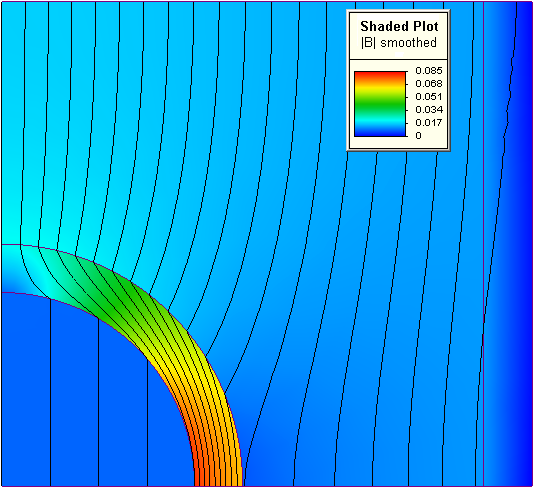 Приклад: скінченно-елементної моделі вузла з’єднання елементів металоконструкцій та розподіл нормальних напружень в ньому при навантаженні, отримані за допомогою програмного комплексу ЛІРАСАПР
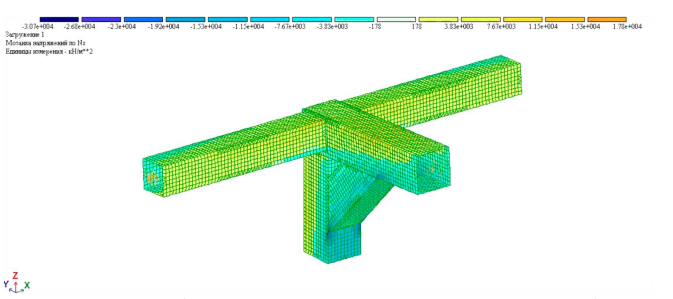 .
легка алгоритмізація при використанні обчислювальної техніки
просте формування систем лінійних рівнянь
Основні переваги МСЕ
можливість розрахунку неоднорідних і складних конструкцій за різних умов навантаження
широкий спектр розв’язуваних завдань
Недоліки МСЕ
значний об’єм розрахунків
відсутність аналітичного розв’язку (необхідність повного розрахунку схеми для оцінки локального НДС)
необхідність оцінки точності результатів розрахунку
В період з 1850 по 1875 рр. завдяки зусиллям Максвелла, Кастільяно та Мора були вироблені основні концепції теорії аналізу стержневих конструкцій. Ці концепції є наріжним каменем матричних методів будівельної механіки, які остаточно оформилися лише через 80 років і у свою чергу стали основою методу скінченних елементів.
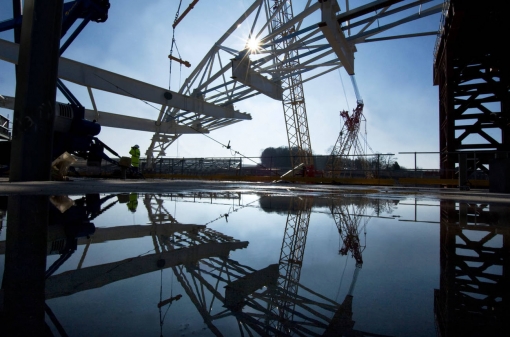 Ключові ідеї МСЕ в сучасному вигляді прослідковуються в роботах Олександра Хренікова (1941) та Річарда Куранта (1942). Проте, в зв’язку з великою розрахунковою складністю, практичні реалізації методу у формі завершених комп’ютерних програм були створені лише наприкінці 50-х в Штутгартському університеті (Аргеріс), університеті Берклі (Клаф) та університеті Суонсі (Зінкевич, Айронс).
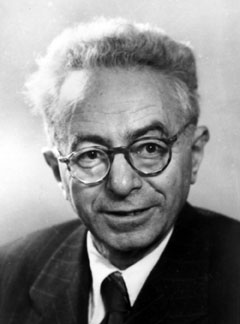 Річард Курант
Поява ЕОМ зумовила інтенсивну розробку чисельних методів, які, так або інакше, ґрунтувалися на трьох основних методах
Метод сил
Варіаційно-різницеві 
методи
Метод переміщень
Метод сил – основний метод докомп’ютерної епохи, який охоплював можливості різних хитрувань з метою скорочення кількості обчислень (багаточисельні варіанти розрахункових схем, метод пружного центру та ін.). Незабаром з’ясувалося, що метод сил є неперспективним зважаючи на труднощі алгоритмізації побудови розрахункових схем, і надалі від нього довелося відмовитися.
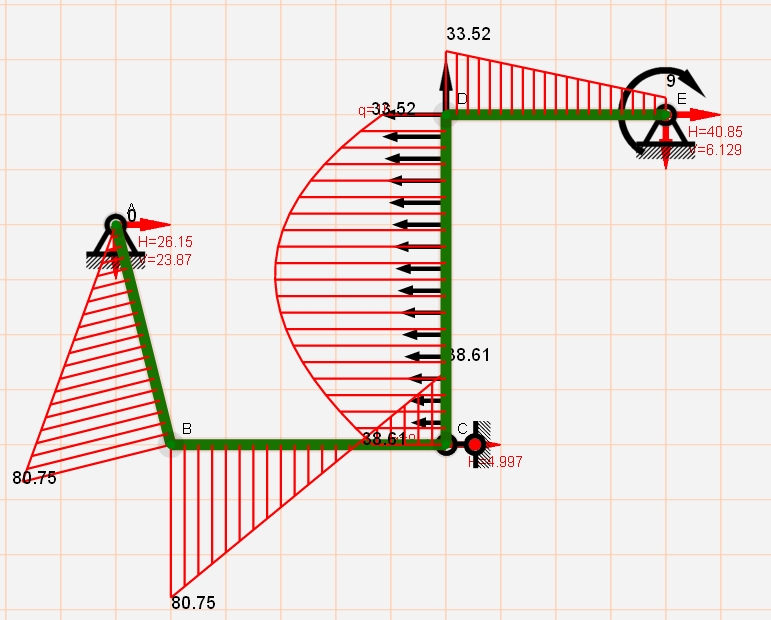 Варіаційно-різницеві методи – розроблялися для вирішення задач розрахунку пластин і оболонок, ґрунтувалися на методах дискретизації функціоналу потенційної енергії (методи Рітца і Гальоркіна).
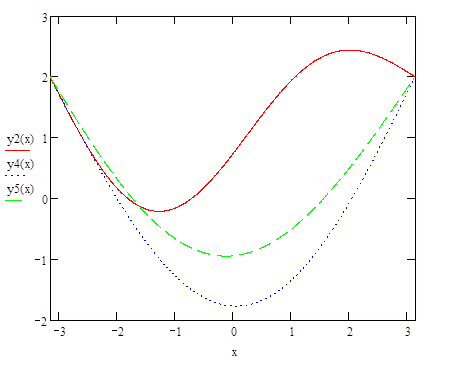 Метод переміщень – лежить в основі більшості сучасних програмних комплексів скінченно-елементного моделювання, його особливостями є дискретизація пластинчатих систем на основі стержневих апроксимацій та ітераційний (кроковий) метод для вирішення нелінійних задач.
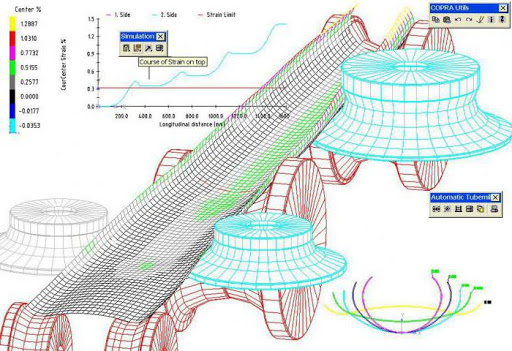 На сучасному етапі можна виділити три основних напрями розвитку чисельних методів розрахунку конструкцій:
пошуки альтернативних МСЕ чисельних методів
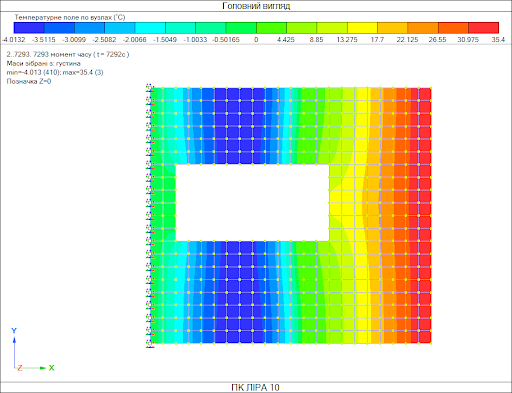 вдосконалення МСЕ
вдосконалення програмних комплексів, що реалізують МСЕ
В 70-80-і роки розроблялися методи, альтернативні МСЕ в переміщеннях. В основному це методи, засновані на варіаційних формулюваннях, відмінних від функціонала в переміщеннях:
метод напружень, в якому використовується функціонал додаткової енергії Кастільяно
змішані та гібридні методи
метод граничних інтегральних рівнянь – дозволяє виразити значення переміщень усередині області через значення на границі, проте непридатний для неоднорідних областей і складної геометрії області